Zichova Estetika dramatického umění
Možnosti čtení
(malý! Ale opravdu jen malý průvodce)

David Drozd © 2020
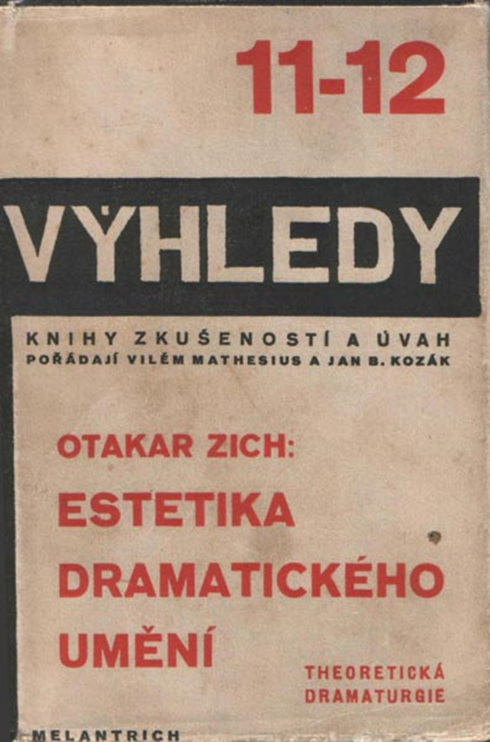 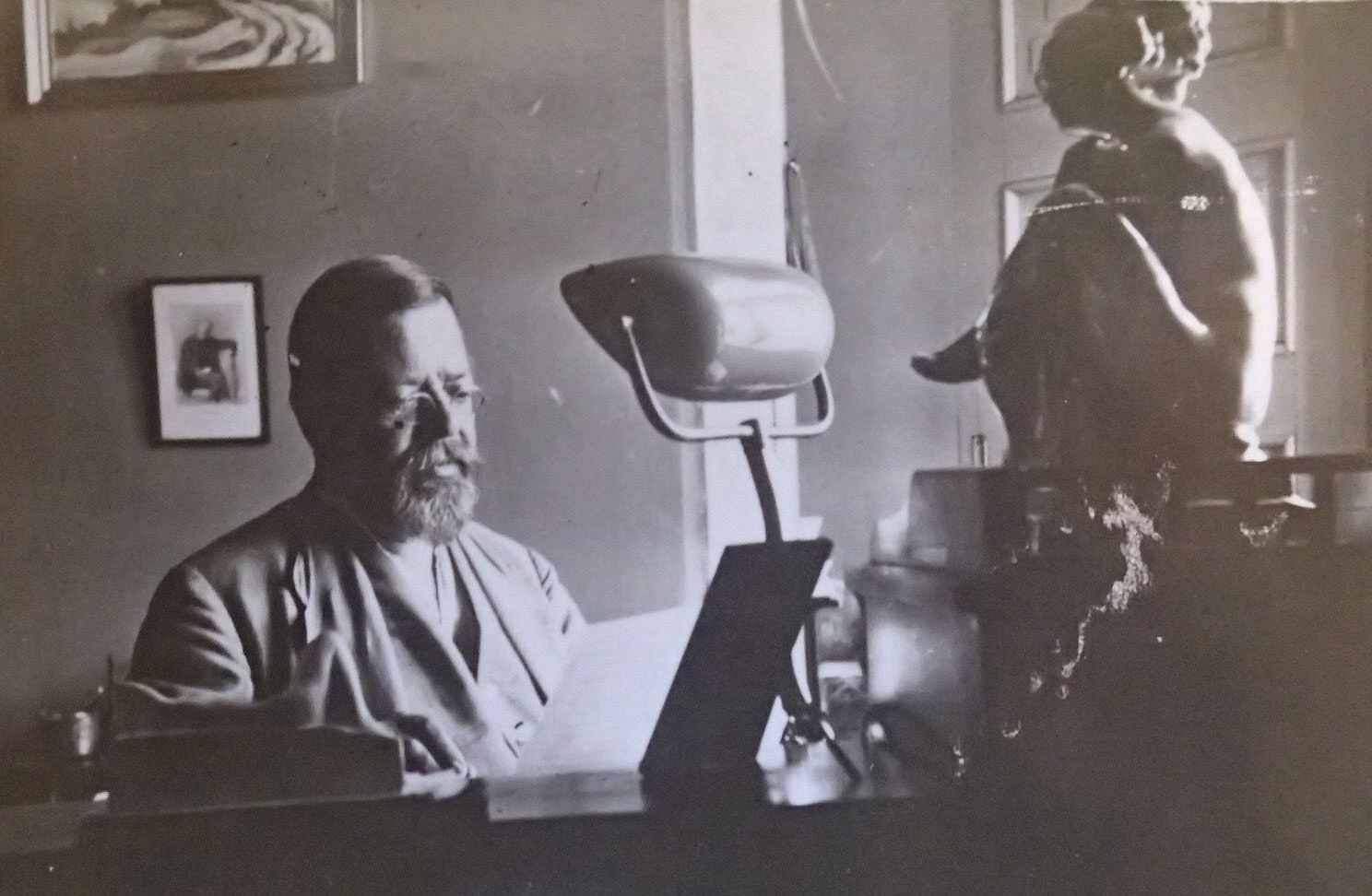 Shrnutí pro začátek
O základních historických souvislostech EDU a Zichova života už jsme mluvili. Jako nejlepší zdroj životopisných informací poslouží doslov v druhém vydání, který sepsal Ivo Osolsobě.
Otakar Zich
matematik, skladatel, pedagog, kritik, estetik

narozen 25. 3. 1879  v Městci Králové 
1897-1901 studium matematiky a fyziky na FF UK 
1903-1906 učitel v Domažlicích (výzkum lidové písně)
1910 habilitace: Estetické vnímání hudby
1911 docent estetiky UK
1924 profesor estetiky UK
umírá 9. 7. 1934 v Ouběnicích u Benešova
Tvůrčí činnost
smetanovec, spolu s O. Ostrčilem a Z. Nejedlým (kritický vztah k Leoši Janáčkovi)
1903 – Symfonická předehra Konrád Wallenrod, zhudebňováraní poesie Jana Nerudy
1908 – opera Malířský nápad (na motivy Svatopluka Čecha)
1915 opera Vina (na motivy Jaroslava Hilberta)   
1926 opera Preciézky (na vlastní překlad a úprava Moliéra)
Zrod a osud „Estetiky…“

1913 – 1914 cyklus přednášek na UK Teoretická dramaturgie
1922 –  přednáška na Filozofické jednotě v Brně Principy teoretické dramaturgie (vyšla tiskem ale až v 90. letech!)
1923 –  článek v Moravskoslezské revue Princip divadelní scény
1931 –  Estetika dramatického umění: teoretická dramaturgie (1. vydání: Praha- Melantrich v edici Výhledy (rediguje Bohumil Mathesius)

1977 – reprint: Německo Würzburg (komentář Oleg Sus)
1986 – 2. vydání: Praha- Panorama (komentář Miroslav Procházka a Ivo Osolsobě)
1997 – Principy teoretické dramaturgie (vydáno z rukopisu, editoři MP+IO, tíž napsali kontextový úvod
2019 – 3. vydání: Praha – NAMU (žádný doslov ani studie)
Možná čtení Zicha
Zich strukturalista (Mukařovského recenze atp.)
Zich jako semiotik  (viz I. Osolsobě)
Zich jako teoretik herectví
Zich jako teoretik (moderní?) režie
Zich a scénologie (viz zejm. Vostrý, Císař, případně Etlík)
Zich a kognivitní studia…?
Zich a… ?
Zich jako (pre)strukturalista
Mukařovského recenze jako „přivlastnění“
Přeložení Zichovy terminologie do opozice znak-význam
Přeložení Zichova pojetí „dramatického díla“
Ocenění systematičnosti, ale odmítnutí úzkého „materiálového“ základu
Odmítnutí Zichova pojetí dramatu
Klíčové texty: Mukařovský – K dnešnímu stavu teorie divadla, případně Veltruský – Strukturalismus a divadlo
Zich semiotik (dle Ivo Osolsobě)(„nepochopili jsme Estetiku, dokud jsme ji nepřečetli jako semiotiku…“)
První, ve světové literatuře ojedinělý výklad dramatického umění koncipovaný divadelně, tj.  ze specifické scénické existence dramatického díla a nikoli odvozený z literárních teorií dramatu.
Systematický, ucelený vnitřně zcela jednotný výklad dramatického umění jako umění samostatného, plně integrující dílčí umělecké projevy do této syntézy vstupující.
Výklad koncipovaný z hlediska příjemce, tj, z hlediska informace která byla skutečně předána a nikoli z hlediska zbožných přání a záměrů těch, kdož informaci vysílali.
Jako jednotný a promyšlený pojmový systém, který dal české divadelní vědě přesnou terminologickou bázi, mapující rozsáhlé oblasti divadelní skutečnosti
Zich semiotik (dle Ivo Osolsobě)(„nepochopili jsme Estetiku, dokud jsme ji nepřečetli jako semiotiku…“)
Osolsobě zdůrazňuje zejména pojmové dvojice definované v III. kapitole (dramatická postava-herecká osoba, dramatický prostor-jevištní prostor atp.) a samozřejmě pojetí významové představy a její štěpení na technickou x obrazovou
Nejvýraznějším „přivlastněním“ je jeho studie 3K, která je „překladem“ Zichovy definice
	Dramatické dílo je umělecké dílo předvádějící vespolné jednání 	osob hrou herců na scéně.

Klíčové Osolsoběho texty jsou v Isu.
Zich teoretik herectví a režie (hlavně podle mě)
Systematizuje jednotlivé fáze herecké práce
Odlišuje různé typy herců
Promýšlí roli vnitřně-hmatového vnímání v herecké tvorbě
Rozlišuje různé funkce režiséra (režisér-dirigent a režisér-scénik)
Úvahy o prostoru jsou jedním z prvních pokusů systematizovat myšlení o misanscéně (de facto paralelní s Ejzenštejnem)
Zich jako „scénolog“ (dle Vostrého, Císaře a Etlíka)
Zdůraznění situace/jednání jako základní kategorie
Drama/divadlo jako jednání, nikoliv inscenovaná literatura (tj. odmítnutí Veltruského pojetí dramatu)
Rozšíření dramatický→divadelní
Dramatický situace jako nejlepší obraz lidského jednání (viz. zejm. Císař: Člověk v situaci)
Zdůraznění recepce materiálnosti divadla (Etlík: Divadlo jako zakoušení)
A jaký ještě….? (aneb každému jeho Zicha….)
Kongnitivní… (Šárka Havlíčková Kysová – concept „blending“)
Psychologický…?
Fenomenologický…?
Performativní
Meze Zichovy Estetiky…
Rámec „realistického“ divadla? (jakékoliv avantgardy mu budou cizí…)
Zichův aristotelismus (myšlení v kategoriích, umění jako zákonitost, 
Přes všechny teze o empirii vidí moderní divadlo jako vývojový vrchol a je pro ně zaujmut
Přehlíží či nedoceňuje nonverbální divadelní žánry (typicky pantomimu), případně žánry zábavného divadla (kabaret, operetu…)